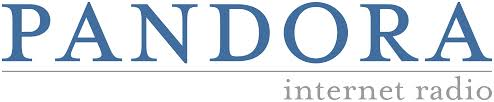 A CASE STUDY BY:
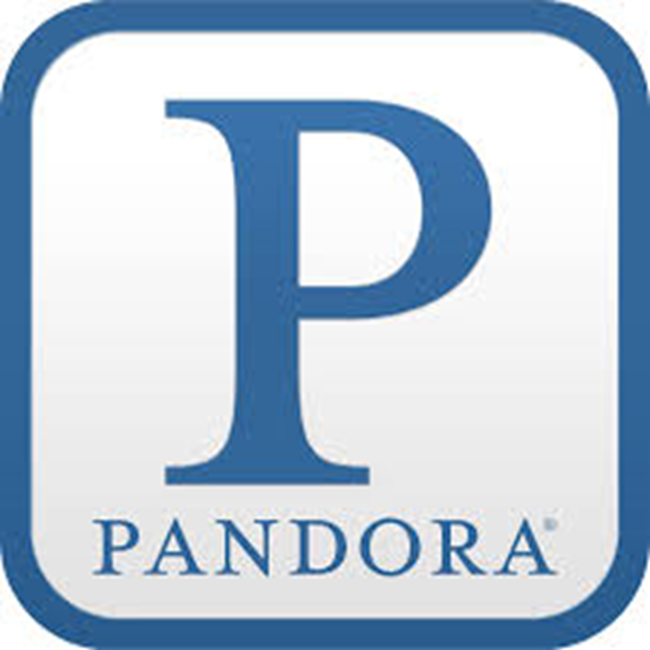 Lei Shi
Raj Patel
Ryan Bouc &
Frank Lawrence
What is “Pandora”?
Pandora Internet Radio (also known as Pandora Radio or simply Pandora) is a music streaming and automated music recommendation service that serves as "custodian" of the Music Genome Project.
What is “Pandora”?
The service, operated by Pandora Media, Inc., is only available in the United States, Australia and New Zealand.
The service plays musical selections of a certain genre based on the user's artist selection. The user then provides positive or negative feedback for songs chosen by the service, which are taken into account when Pandora selects future songs.
What Pandora Can Do?
allowing users to remove a song from the station temporarily, although it counts as a skip
allowing users to learn more about the composition of each song
Move song to another station; New Station; and Bookmark.
 Buy button is located at the top of each song block as well. From there, listeners can click on links to buy the song from iTunes or Amazon.
The History of Pandora
2000 Pandora Founder Tim Wintergreen started the popular personalized radio service with the Music Genome Project
2004 the company returned to its initial vision of producing customized radio stations and changed its name to Pandora Media.
2011The company took a great many rounds of private investment from both Angel Investors and institutional Venture Capitalists before finally going public through and IPO
2013 Pandora announced that their radio streaming service had passed 200 million users, about 70 million of whom are active monthly
Mobile Devices
Pandora is available on the Google Android OS . It is ad supported and retains the original skip limits.
Pandora is available on the iPhone, but authorized downloads and installs are only possible with a US, Australian, or New Zealand iTunes account
the Pandora for BlackBerry application is limited to AT&T, Sprint, Verizon, T-Mobile, Boost Mobile, and U.S. Cellular carriers
SWOT
S:
Anytime/anywhere access
Personalized Radio Playlists & Recommendations
Brand Recognition
Free with option to upgrade
W:
Marketing
Advertisements for unpaid members
Personal music storage
Artist royalties
SWOT
O:
Integration into automobiles
Expanding Industry
T:
Spotify
SiriusXM Radio
Apple iTunes Radio
Internet Radio Fairness Actof 2012
> 50% in royalty fees vs. 7.5%
Allows webcasters to make digital copies of purchased music if solely used for webcasting
Global music rights database
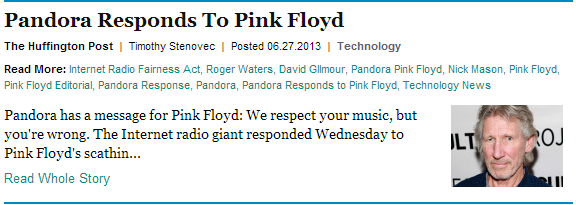 [Speaker Notes: Pandora may decide to negotiate direct deals with labels, similar to Apple iTunes.  Instead of fighting to lower royalties.]
Porter's 5 ForcesAnalysis
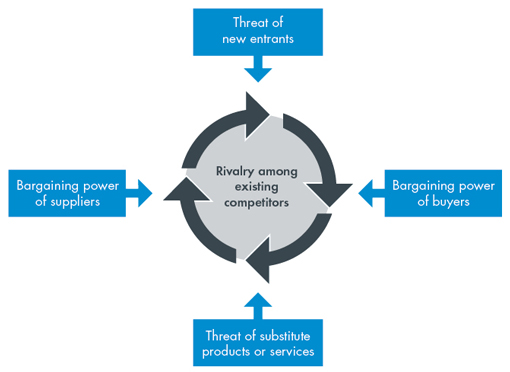 Threat of New Entrants
* * * H I G H * * *
Easy to Enter the Market

Does Not Require Much Capital

Low inventory/Overhead

Constant Tech Innovation

Unpredictable Trends
Bargaining Power of Supplier
* * * M E D I U M / L O W * * *
Musicians Want to Be Heard

Access to All the Major Recording Labels

Performing Rights

Organizations Dictate Terms

Artists and organizations Face low Switching Costs
Bargaining Power of the Buyer
* * * H I G H * * *
Buyers Have More Choices

Brand Image 

Mobility

Advertisers face low switching costs

End users face low switching cost
Threat of Substitutes
* * * H I G H * * *
Many Alternative Products

Low Barrier to Entry

Various Outlets of Substitutes
Rivalry
* * * M E D I U M * * *
First Mover Advantage
 
Low Barrier to Entry

Various Outlets of Substitutes
 
Many Alternatives Exist
 
Some Competitors are Major Media Corporations
Recap of Porter's 5 ForcesFor Pandora
Would You Invest in 
Pandora?
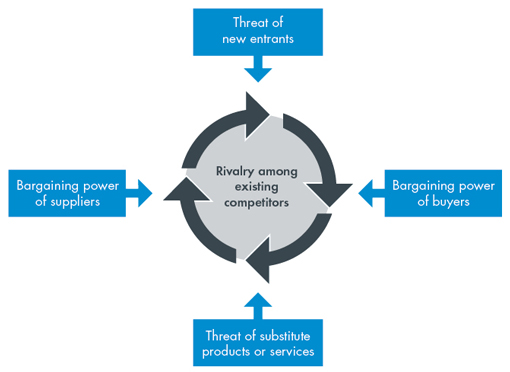 = HIGH
MEDIUM/LOW=
= HIGH
MEDIUM =
= HIGH
Pandora to Date
Pandora’s Value to the Music Industry to Date
Pandora’s IPO 
2.6billion Valuation 
$16/share
Pandora Income Statement Review
Activities Introduced by Year, by Income Statement 
2011 Income Statement 
2012 Income Statement 
2013 Income Statement 
http://balance-sheets.findthebest.com/l/5892/Pandora-Media
http://finance.yahoo.com/echarts?s=p+interactive#symbol+p;range=5y
Current and Future Stock in Pandora
Current Value of the Company
Current Stock Value of the Company
Future Value of the Company
Back to the Future
Future Directions of the Company
Strategic Partnerships
Music Industry Opportunities
		Independent Label Partnerships 
		Music Fan Involvement – Voting
Conclusion